Post Secondary
in Canada
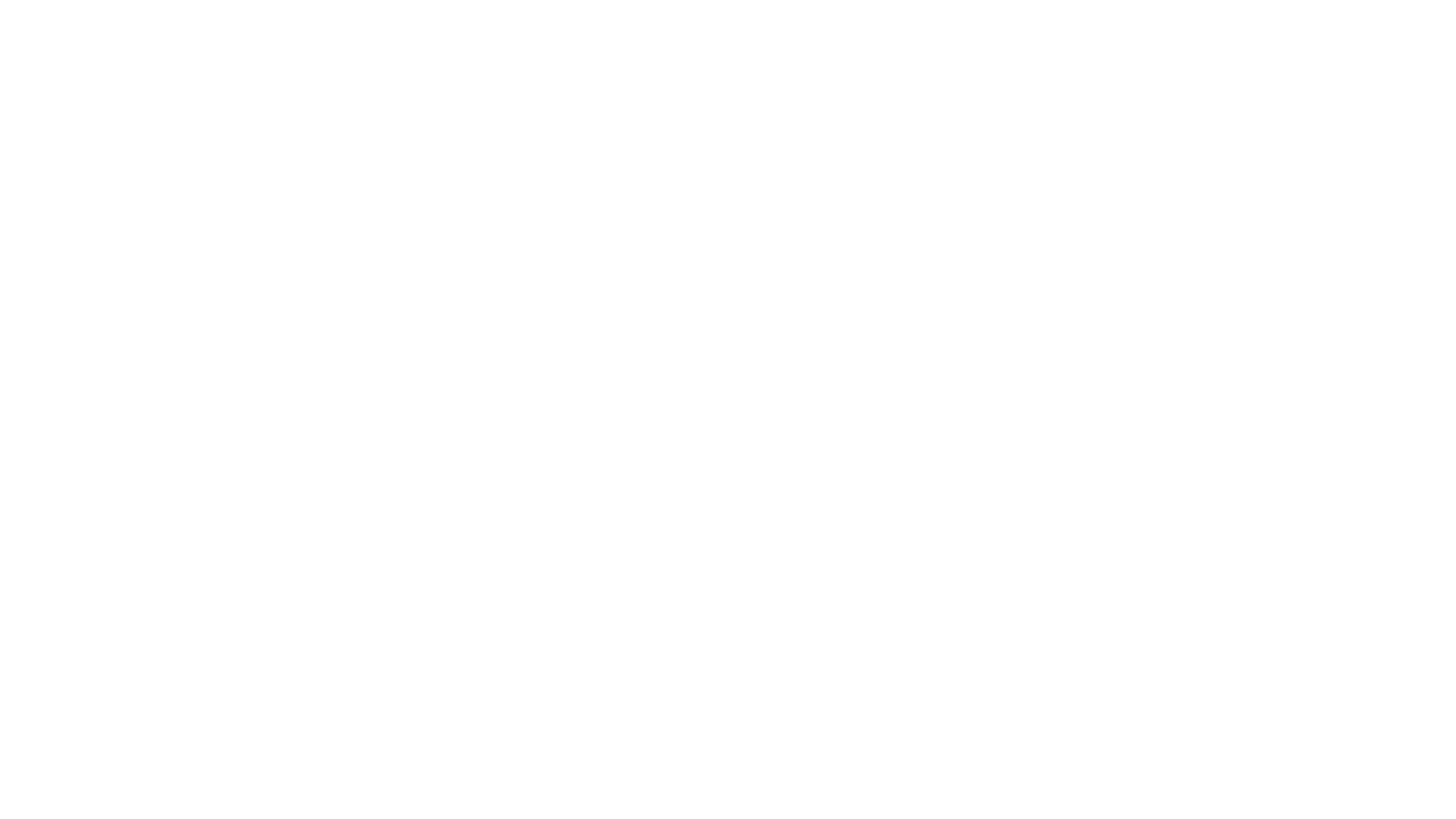 Which university or college is the right one for your son or daughter?
FACT: All public universities and colleges in Canada are good!
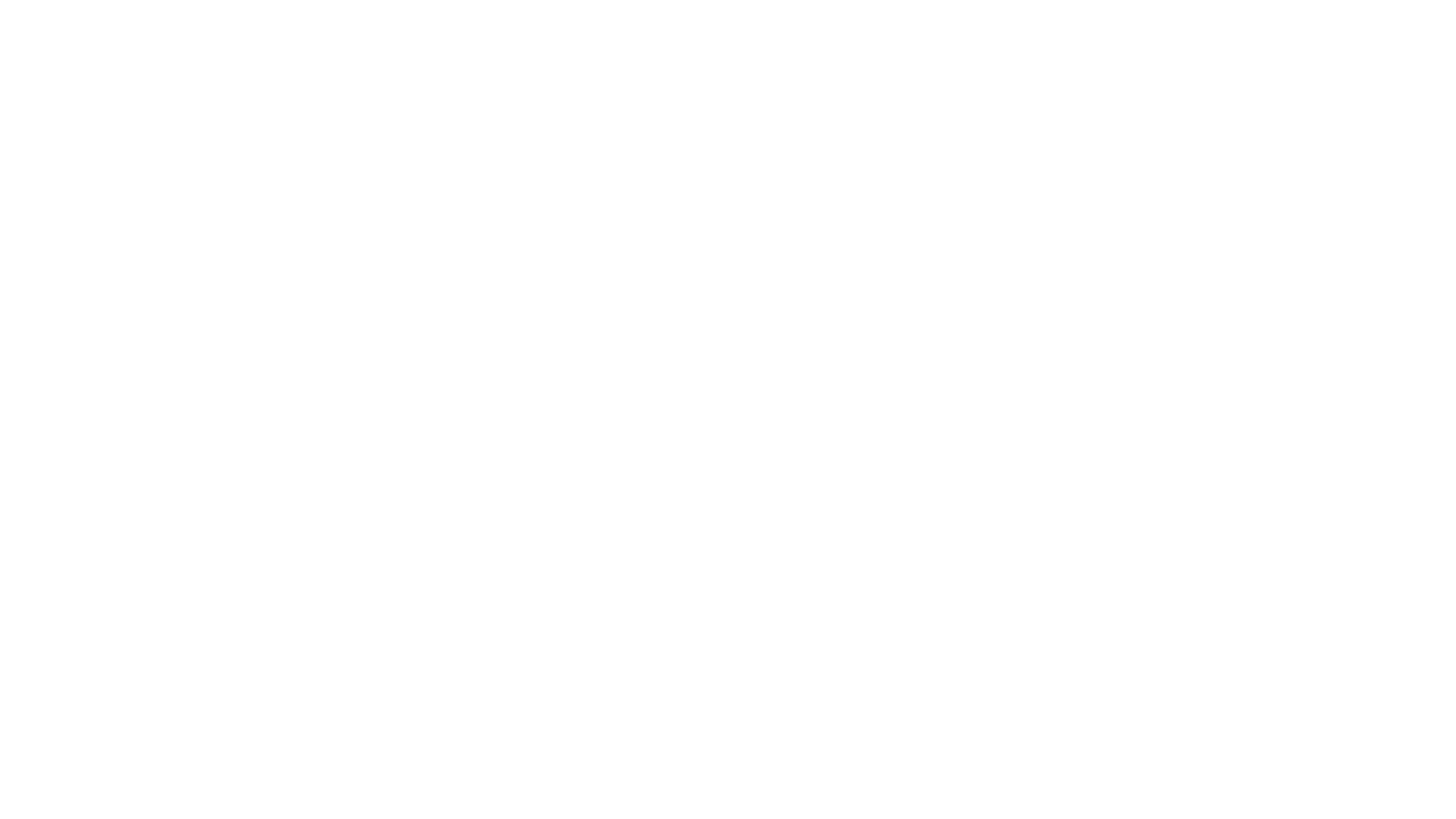 Understanding the Post Secondary Landscape
The COLLEGE Landscape
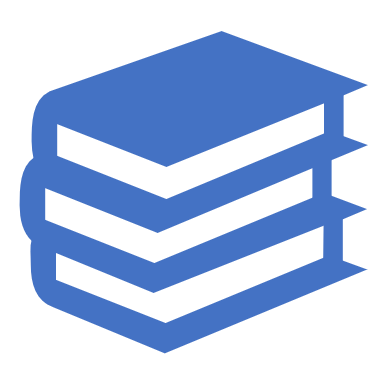 Colleges typically offer a combination of
     trades, apprenticeship, career,  technical,
     university transfer programs.

 Colleges offer credentials such as citations,
     certificates, diplomas, associate degrees
     and applied bachelor degrees.

 Programs fall into two categories: limited
      enrollment and open enrollment programs.
FACT: students who start at college and transfer to university end up doing as well or better at university!

Why College? Cheaper, small class  sizes, closer to home, great transition to university
   
College Transfer: complete a min. of 24 credits (8 courses) to a maximum of 60
credits (half of your degree) and meet a min. university GPA.
Transfer from College to University
BCIT 

Offers trades/apprenticeship, technical and  technology education (certificates/diplomas/degrees) in Applied & Natural Sciences, Business & Media, Computing & IT, Engineering, Health Sciences and Trades & Apprenticeships. Diplomas can ladder into degree programs.

Entrance requirements is competitive entry or on a first qualified/first applied basis.
One program choice – choose options, not courses. Students take 6 to 8 courses per semester.

BCIT programs are taught by industry professionals and offers networking, applied learning, and the latest in tool technology. 

Programs offer ‘Work Integrated Learning’ (WIL):
Apprenticeships
Co-op 
Industry projects
Internships
Practicums
Field placements
Clinical preceptorships (for Health Science programs)

New micro-credential for graduating students to explore architecture, structure and engineering.
Institutes
Justice Institute of BC: 
Offers programs and courses in public safety (firefighting, emergency response, law enforcement etc.) – (certificates/diplomas/degrees)

Nicola Valley Institute of Technology:
Indigenous public post-secondary. Offers trades, health and human services, justice studies, environmental studies and business programs.
(certificates/diplomas/associate of arts and a Bachelor of Social Work)
Institutes
The UNIVERSITY Landscape in BC
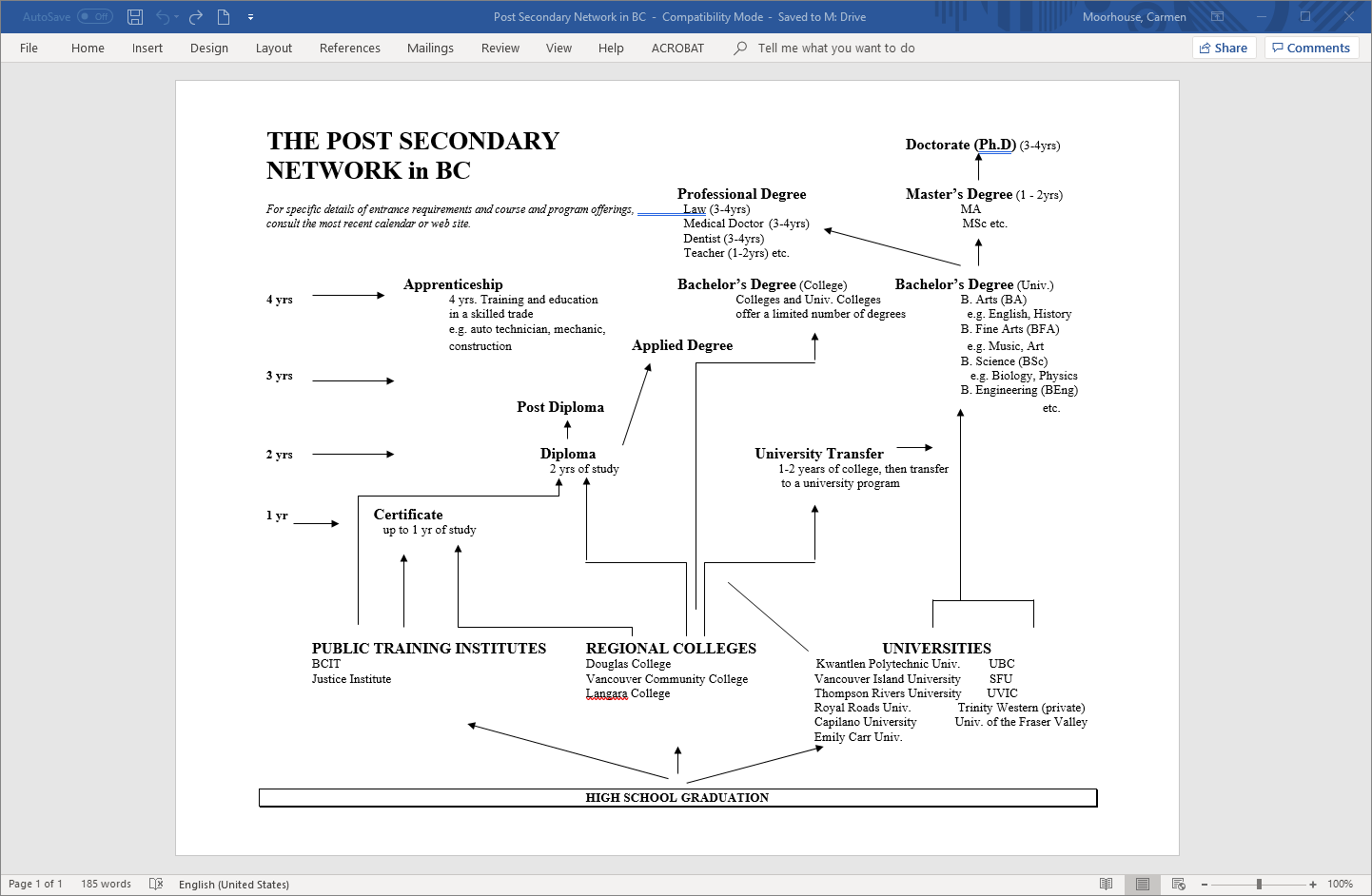 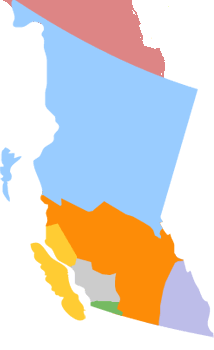 Deciding Where to Go!
What to consider…
Cost of going to UBC V for 1st Year ‘Arts’ for Domestic Students (Canadian Citizen) – Total  Cost not including cost of laptop/cell phone: $26,498
Admission Requirements
Canadian citizen/permanent resident, or protected persons (non-claimant?), International student (funding eligible?).
General admission requirements vs program admission requirements.
Required/approved courses.
English language requirement.
English proficiency requirement.
Admission averages and min. course grades.
Some programs require supplemental applications.
Policy on repeated courses and challenge exams.
Policy regarding taking courses that are not included in the school’s timetable (online/summer school).
Literacy assessment policy.
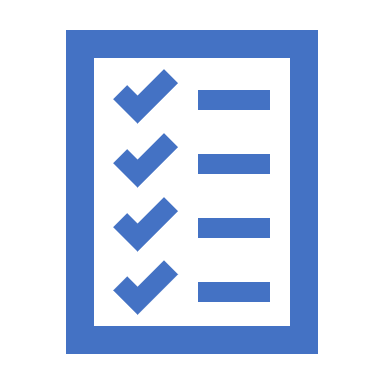 Application Process
Application portals.
Application fee (domestic and international fee)
Most universities and colleges urge early applications.
Application timeline, processes and deadlines vary.
Early admission, regular admission, and rolling application process.
Submitting supplemental applications.
Document deadlines: reporting marks (gr. 11 /12), TOEFL/IELTS scores, permanent residency card etc.
Official and unofficial grade reporting.
Timing of offers of admission.
Entrance scholarships: automatic and application-based.
Deadline to accept offer of admission. Tuition deposit may be required.
Policy on admission deferrals.
Registration for classes typically begins in June or July.
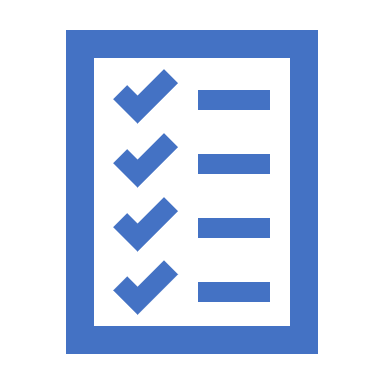 When should I apply for admission?
How do I apply?
How much is the application fee? (domestic vs international fee)
Does my program require a supplemental application?
When do I submit this?
What are the deadlines to apply? 
Is there an early admission process?
Is there a rolling admission process?
When should I apply for entrance scholarships and other types of scholarships?
What are the document deadlines? (reporting marks (gr. 11 /12), TOEFL/IELTS scores, permanent residency card etc.)
How do I report my grades? (Official vs. unofficial grade reporting.)
When would I receive offers of admission?
Are offers conditional? What are the conditions?
When do I accept an offer of admission? (Tuition deposit may be required.)
If I want to defer my offer of admission and take a gap year, how is this done?
When do I register for classes?
What you need to know before you apply!
Admission Timeline for Grade 12s
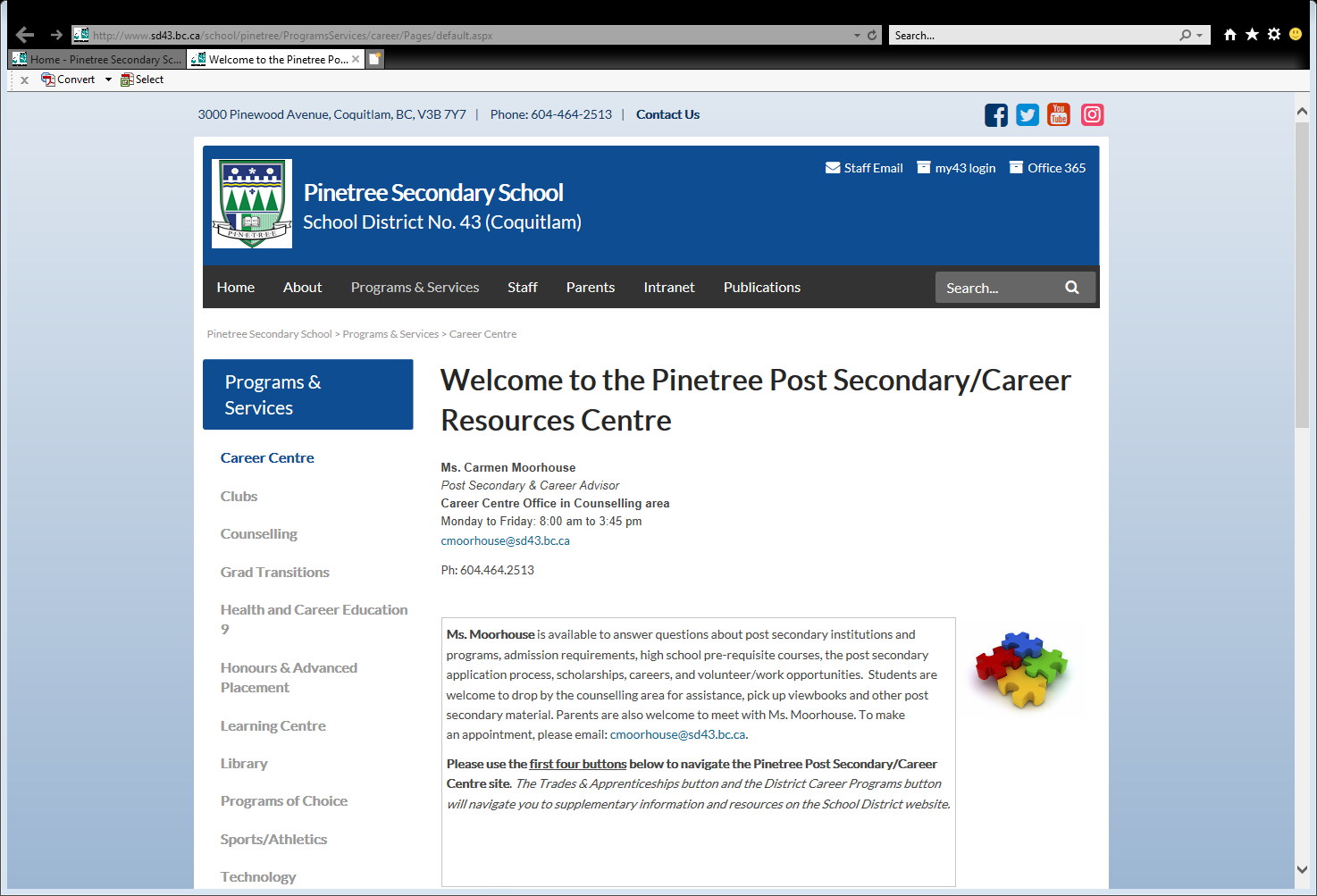 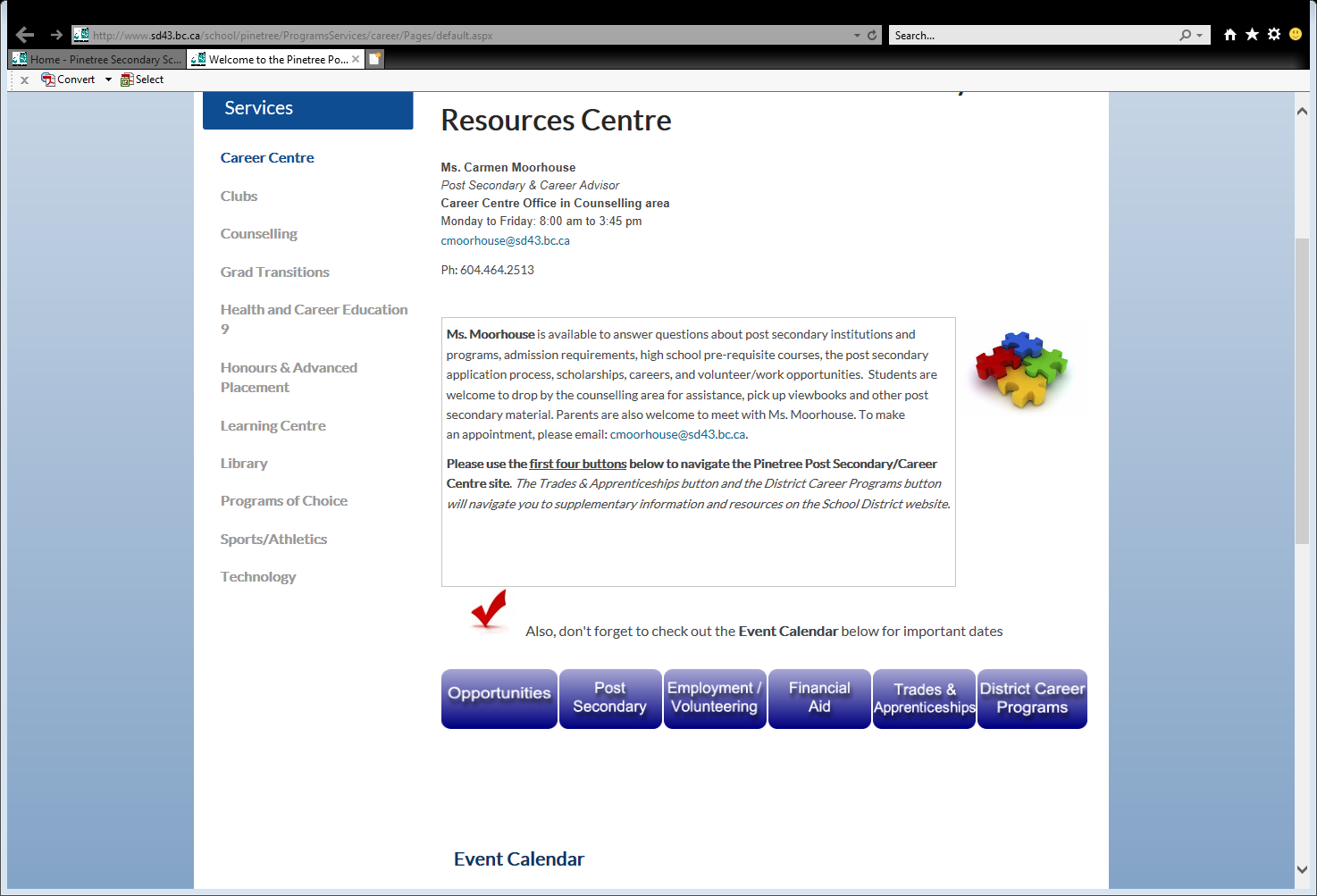